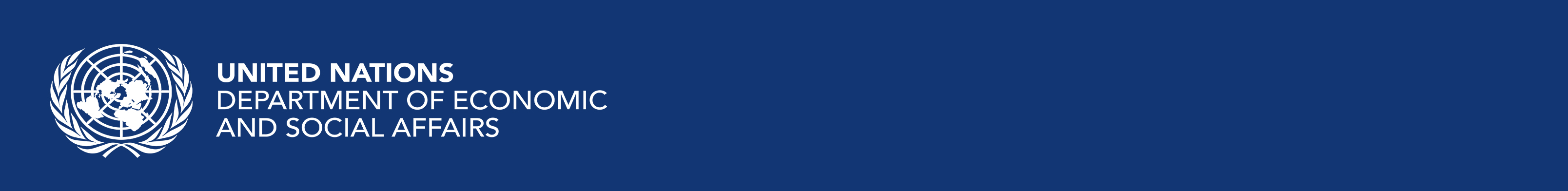 General Assembly open-ended working group 
for the purpose of strengthening the protection of 
the human rights of older persons
Substantive Inputs on the Focus Area 
Right to Work and Access to the Labour Market
in the context of older persons
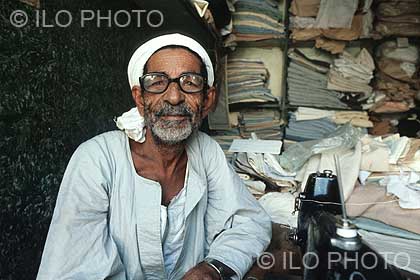 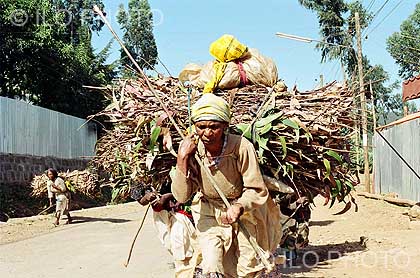 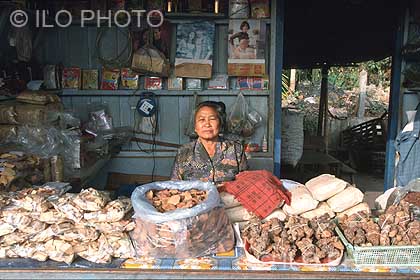 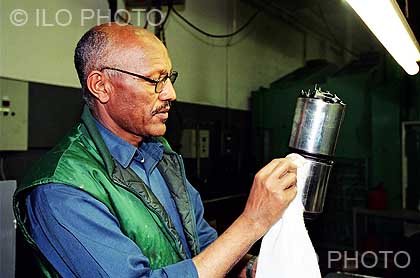 Masumi Ono, Chief, Social Inclusion and Participation Branch, DESA
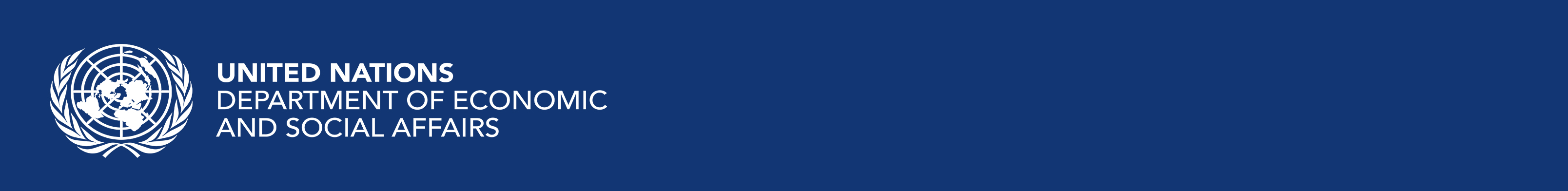 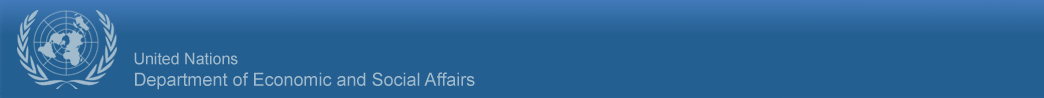 Working Document submitted by DESA 
A/AC.278/2021/CRP.3
Available at bit.ly/OEWG11_OlderPersonsRights
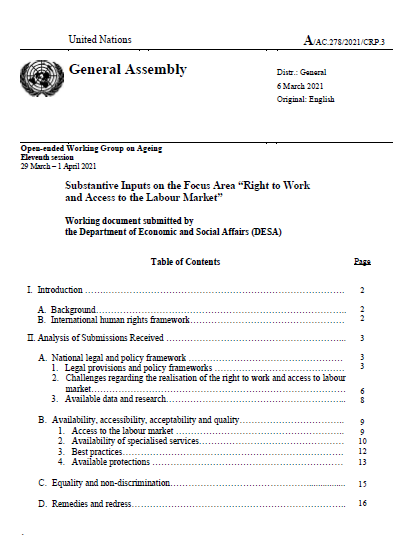 Intro
Analysis
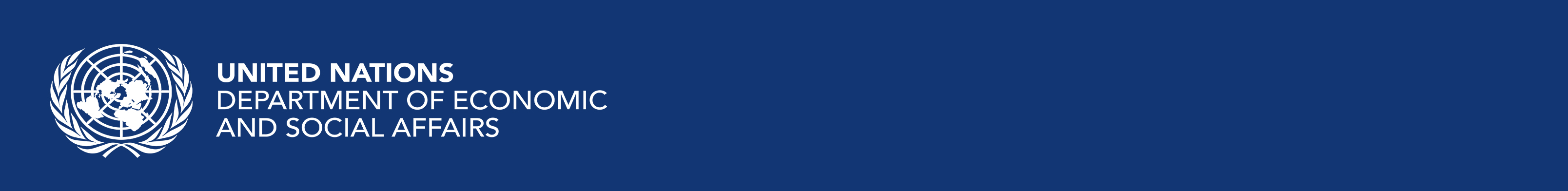 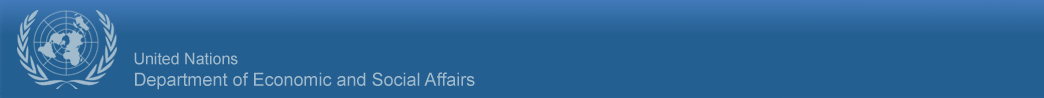 Analysis of Submissions: National legal and policy frameworks
Legal provisions & policy frameworks recognizing the right to work for all citizens exist in most countries, including:
 national constitutions
 labour codes
 employment acts 
 anti-discrimination legislation
 laws and national policies on ageing and older persons
 regulations focused on older persons and employment
 national development plans 
 applicable regional or international frameworks and bodies
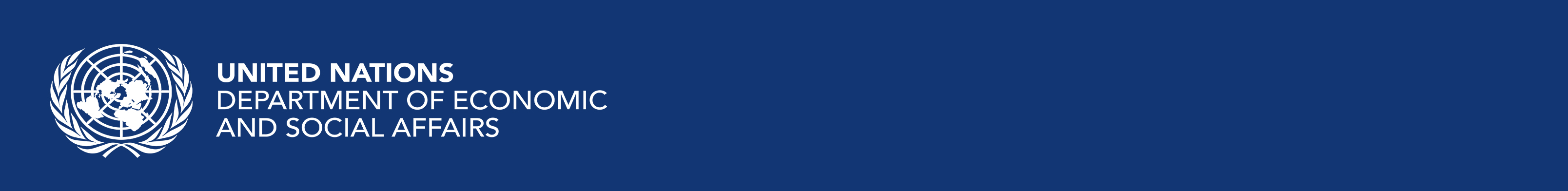 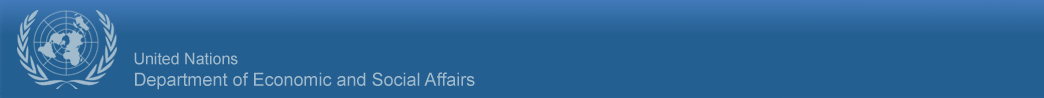 Analysis of Submissions: National legal and policy frameworks
Key challenges: 
Age based discrimination. Discrimination is stronger where other variables such as gender and disability coexist with older age
Barriers to employment that push older persons to retire or prevent them from remaining employed
Inadequate or inexistent accessibility conditions and work environment adaptions
Higher rates of vulnerable and informal employment
Lack of access to training
Data and research on the engagement of older persons in the informal economy is seldom available. In some countries, available data on informal work is not disaggregated by age and gender or does not include older persons.
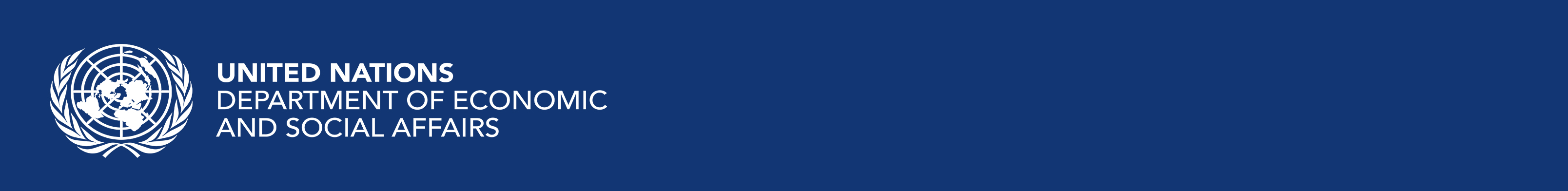 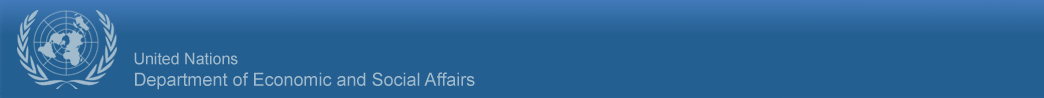 Analysis of Submissions: Availability, Accessibility, Acceptability & Quality
A range of measures exists to promote the access of older persons to the labor market from dedicated employment systems, to measures aimed at providing training opportunities or workplace accommodations.
The availability of specialized services targeted for older workers differs as a result of different policy priorities. Many countries reported on diverse incentives aimed at facilitating their employment and retention.  
Best practices: adopting age inclusive policies and legal provisions; pension reforms; changes to social protection systems; investments in skills training and development for older adults; improving research and data. 
Some respondents raised concerns over the adequacy of protection provided to older workers due to barriers in access to justice, such as long court trials and high and unforeseeable trial expenses. Older people engaged in the informal sector remain unprotected under these measures.
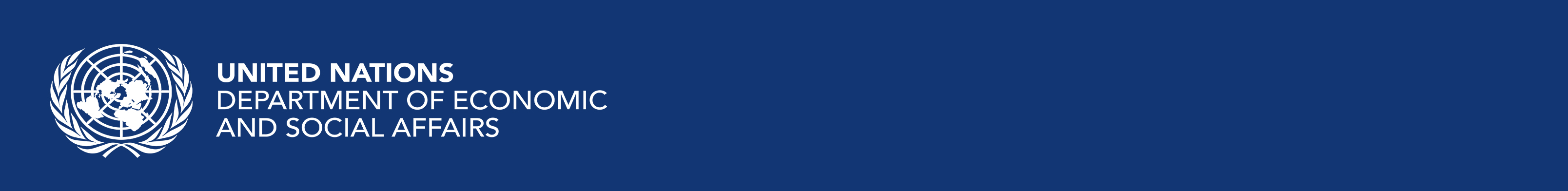 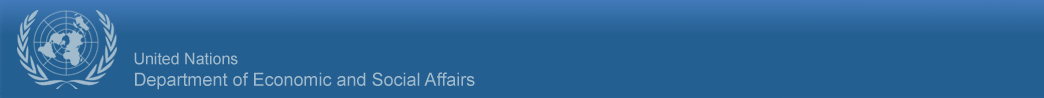 Analysis of Submissions: Equality and non-discrimination
Submissions often framed non-discrimination of older persons in the right to work and access to the labour market in general clauses of non-discrimination in their legislation that include age as a ground and would apply to all rights, including that of the right to work. 
Regional frameworks and instruments such as the Inter-American Convention on Protecting the Human Rights of Older Persons and European Union legislation were identified as relevant. 
Where policies and legislation for older persons exist, discrimination against older persons may be prohibited broadly or, in some cases, specifically with respect to the right to work and access to the labour market.
Many inputs showed that, regardless of existing discrimination provisions in national legislation, ageism and ageist stereotypes negatively impact the enjoyment of the right to work and access to labour market by older persons.
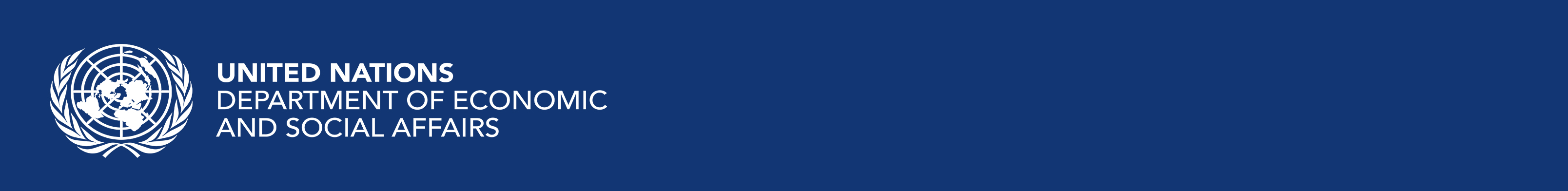 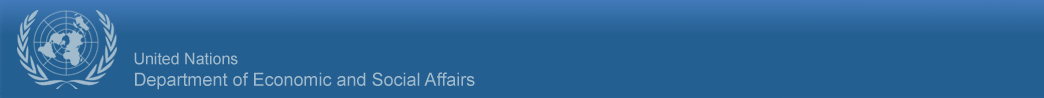 Analysis of Submissions: Remedies and Redress
Administrative and judicial mechanisms to guarantee citizens obtain reparations when their labour rights are denied exist in some countries.
Several States reported the human rights commissions or tribunals established under related legislation as the primary means of redress for older workers.
Other submissions highlighted government-funded helplines established to assist people, including older person, with discrimination concerns.
High legal costs and lengthy proceedings often discourage litigation by older workers.
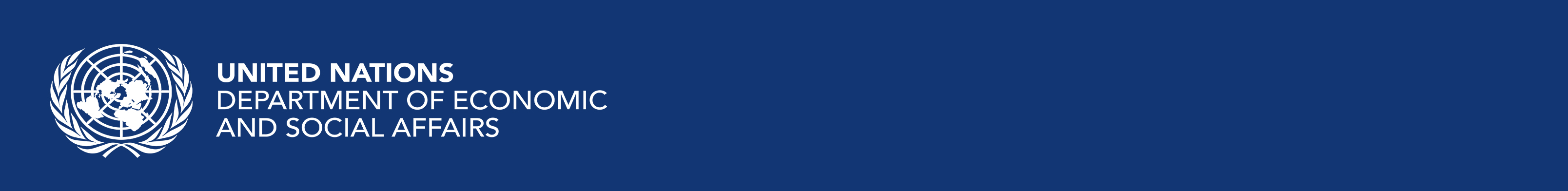 Thank you for your attention
Follow @UN4Ageing
Visit social.un.org/ageing